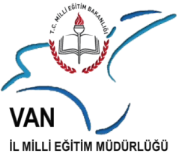 http://vanodm.meb.gov.tr/
1
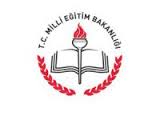 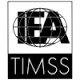 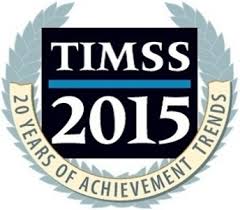 Uluslararası Matematik ve Fen Eğilimleri Araştırması
http://vanodm.meb.gov.tr/
2
TIMSS NEDİR?
Uluslararası Matematik ve Fen Eğilimleri Araştırması TIMSS, dört yıllık döngülerle 4. ve 8. sınıf düzeyindeki öğrencilerin fen ve matematik alanlarında kazandıkları bilgi ve becerilerin değerlendirilmesine yönelik bir tarama araştırmasıdır.
http://vanodm.meb.gov.tr/
3
TIMSS’İN AMACI
TIMSS’in temel amacı Dünya çapında matematik ve fen eğitim öğretiminin gelişmesine yardımcı olmaktır. Öğrenci başarısındaki eğilimleri izlemekte ve ulusal eğitim sistemleri arasındaki farklılıkları belirlemektedir.
http://vanodm.meb.gov.tr/
4
TIMSS’İN AMACI
4. ve 8. sınıfta ve dört yılda bir yapılıyor olması öğrenci başarılarının süreç içerisinde nasıl değiştiği ile ilgili katılımcı ülkelere bilgiler sağlamaktadır. 
Böylece öğrenci başarısı izlenebilmekte ve öğretim programlarına ilişkin ayrıntılı bilgiler elde edilmektedir. Bu bağlamda, ülkeler hem kendi içinde gelişimlerini izleyebilmekte hem de diğer ülkelerle karşılaştırmalı olarak değerlendirmeler yapabilmektedirler.
http://vanodm.meb.gov.tr/
5
TIMSS’i Yürüten Kuruluşlar
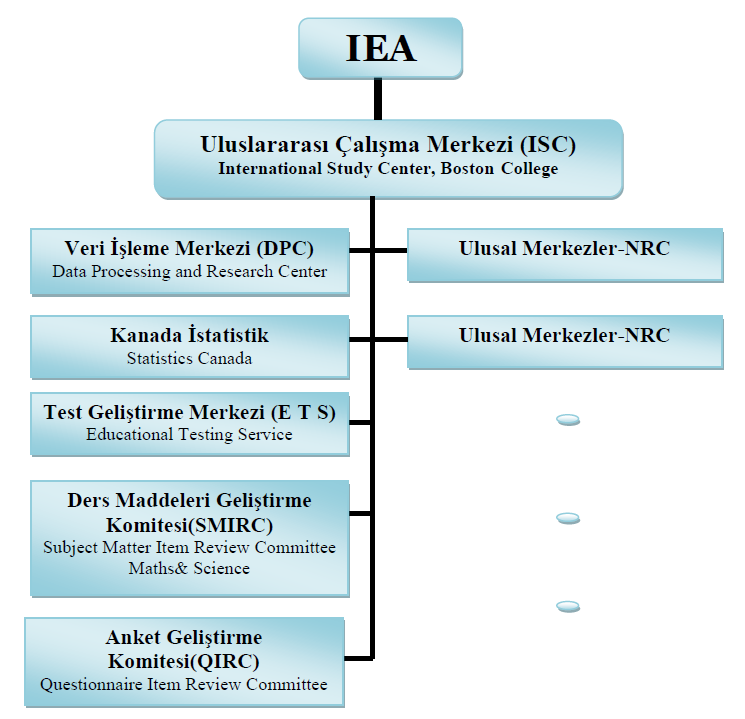 Uluslararası Düzeyde Yapılanma
http://vanodm.meb.gov.tr/
6
Örneklem Seçimi
Çalışma için okullar IEA tarafından tesadüfi (seçkisiz) yöntemle belirlenmektedir. Daha sonra örneklemdeki okullardan hangi şubelerin uygulamaya katılacağı özel bir yazılımla yine tesadüfi yöntemle belirlenmektedir.
http://vanodm.meb.gov.tr/
7
TIMSS’te Başarı Değerlendirmesi
TIMSS'te her sınıf düzeyinde pilot uygulamada 6 farklı kitapçık, nihai uygulamada ise 14 farklı kitapçık kullanılmaktadır. 
Her bir test kitapçığı iki bölümden oluşur: Matematik ve Fen
TIMSS değerlendirmesinde çoktan seçmeli ve açık uçlu maddeler kullanılmaktadır. Çoktan seçmeli maddeler 1 puandır. Açık uçlu maddeler ise her bir soru için geliştirilen puanlama anahtarları ile değerlendirilir.
http://vanodm.meb.gov.tr/
8
Matematik Öğrenme Alanları
http://vanodm.meb.gov.tr/
9
Matematik Bilişsel Alanlar
http://vanodm.meb.gov.tr/
10
Fen ve Teknoloji Öğrenme Alanları
http://vanodm.meb.gov.tr/
11
Fen ve Teknoloji Bilişsel Alanları
http://vanodm.meb.gov.tr/
12
Bağlamsal Değerlendirme (Anketler)
http://vanodm.meb.gov.tr/
13
TIMSS Döngüleri ve Türkiye’nin Katılımı
61 ülke
4. ve 8. sınıflar
http://vanodm.meb.gov.tr/
14
Ülkemizin TIMSS 2011 Uygulamasındaki Başarısı
http://vanodm.meb.gov.tr/
15
TIMSS 1999, 2007 ve 2011 8. Sınıf Matematik Başarısı
http://vanodm.meb.gov.tr/
16
[Speaker Notes: Türkiye’nin TIMSS 8. sınıf matematik başarısında; 1999 yılından 2007 yılına 3 puan,  2007 yılından 2011 yılına 20 puanlık bir artış olmuştur. 
    Diğer bir ifadeyle 1999 yılından 2011 yılına 23 puanlık bir artış gözlenmiştir.]
Matematik Öğretimine Ayrılan Ders Saati ve Matematik Başarısı 4. Sınıf
TIMSS 2011’e katılan ülkeler içerisinde 4.sınıf düzeyinde öğrencilerin matematik dersine ayrılan süre bakımından Türkiye, TIMSS ortalamasının altındadır. Benzer şekilde TIMSS ortalamasının altında yer alan Rusya 4.sınıf matematik başarısında 10 sırada yer alırken Türkiye 35.sırada yer almaktadır.
http://vanodm.meb.gov.tr/
17
Türkiye’nin TIMSS Döngülerine Göre 8. Sınıf Fen Başarısı
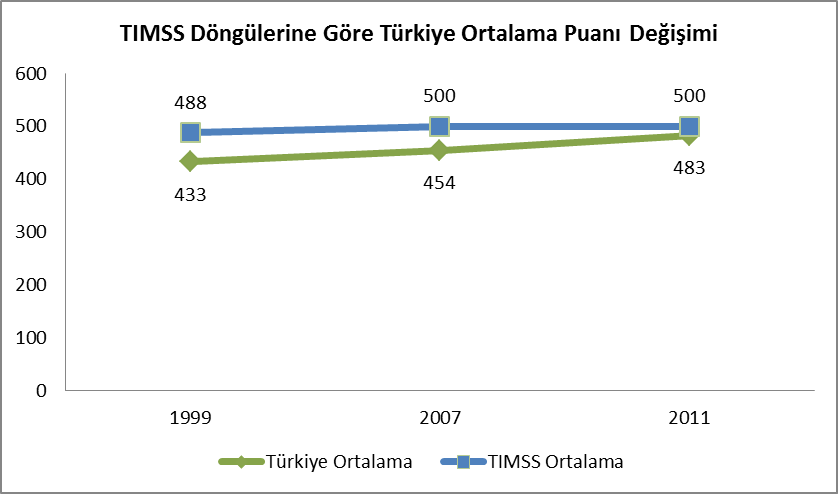 http://vanodm.meb.gov.tr/
18
[Speaker Notes: Ülkeler Ortamalaması :477]
Fen Öğretimine Ayrılan Ders Saati ve Fen Başarısı 4. Sınıf
TIMSS 2011’e katılan ülkeler içerisinde 4. sınıf düzeyinde öğrencilerin fen ve teknoloji dersine ayrılan süre bakımından Türkiye, TIMSS ortalamasının üstündedir. Buna rağmen fen başarımızın düşüktür.
http://vanodm.meb.gov.tr/
19